オンライン開催
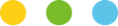 取得単位：北九州糖尿病療養指導士　1単位
Diabetes＆Incretin Seminar   
                                in 北九州
2021年3月16日［火］
リーガロイヤルホテル小倉　オーキッド
〒802-0001　北九州市小倉北区浅野2-14-2
TEL: 093-531-1121
19:00～20:10
サテライト
会場
座長
演者
演題
日時
※コロナの感染状況により、Zoom参加型のみでの開催になる場合がございます。
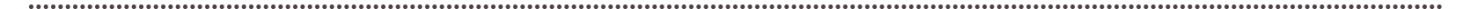 【製品紹介】19:00～19:10
 『最初の注射剤としてのトルリシティの有用性』
大日本住友製薬株式会社
岡田 洋右 先生
金藤 秀明 先生
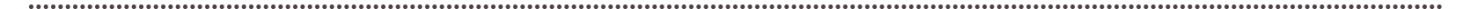 【特別講演】19:10～20:10　※Web配信
産業医科大学病院　臨床研究推進センター　センター長
川崎医科大学　糖尿病・代謝・内分泌内科　教授
『２型糖尿病治療における早期治療の重要性
　　～GLP-1受容体作動薬を中心に～　　』
【申込方法】
※事前登録が必要です。詳細に関しては裏面をご確認下さい。
共催：日本イーライリリー株式会社/大日本住友製薬株式会社
[Speaker Notes: ローンチを成功させるためには、先生方にトルリシティでの成功体験を得ていただくことが大切です。
この患者さんは、トルリシティによる治療が最適と考えられるモデルケースです。
現在の治療やHbA1cなど「臨床的な背景」と、ライフスタイル・性格・気持ちなど「患者さんのキャラクター」の双方から、患者像を具体化しています。]
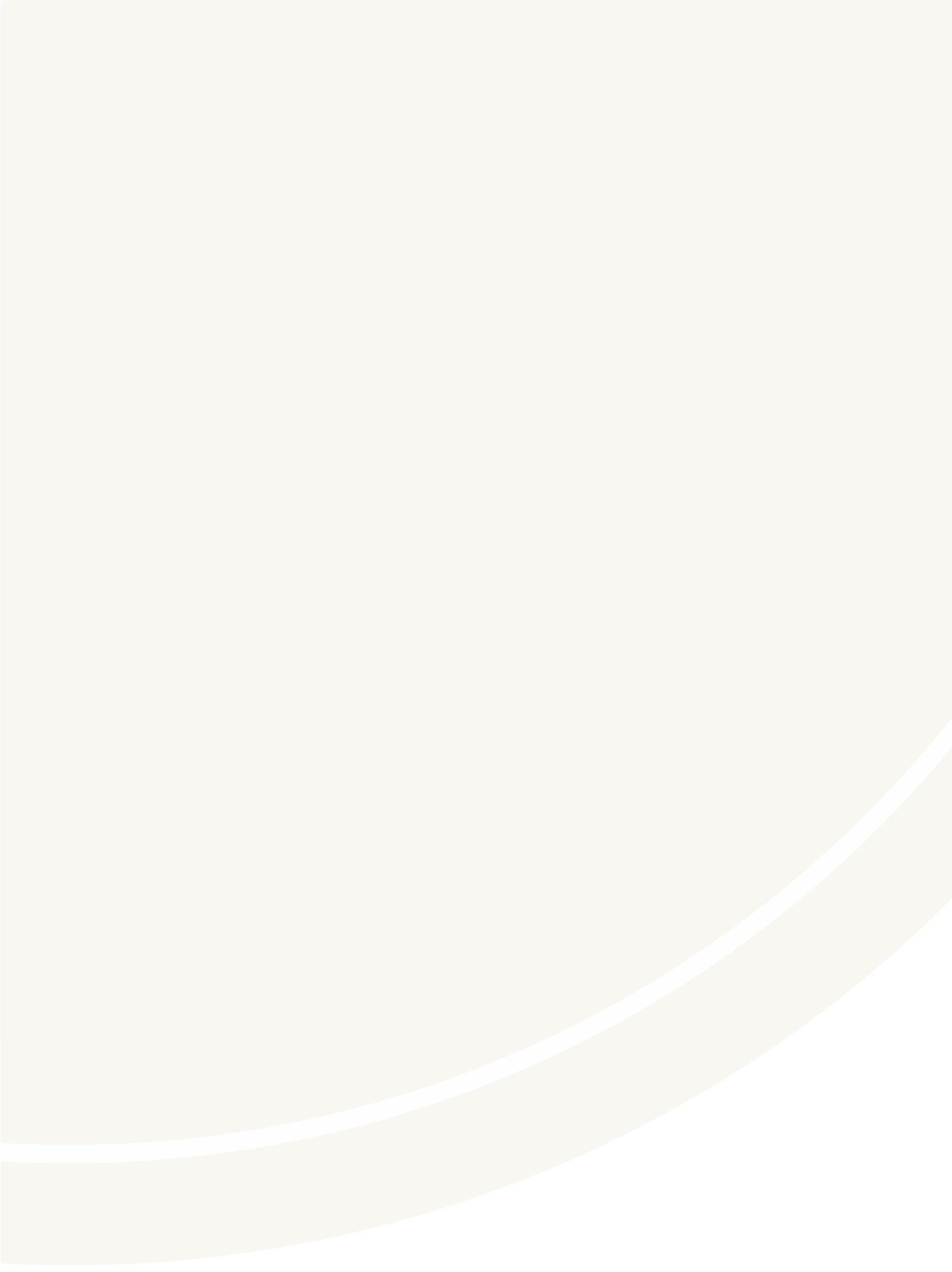 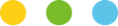 事前登録のご案内
申込方法

申し込み締め切りまでに、下記URLから必要項目をご入力下さい。
申し込み後、視聴用URLをご入力頂いたメールアドレスに送付いたします。
【申込締切】　3月12日(金)
【申込URL】 https://zoom.us/webinar/register/WN_3wFlmATzRV-USwDwNnW68w
※人数制限のため会場参加は医師のみでお願いしております。
※北九州療養指導士の単位については、正しくご入力いただけないと認定されないことがありますのでご注意下さい。
※いただきました個人情報は本セミナー運営の目的のみに使用し、他の目的に使用すること及び第三者に提供・開示することはありません。
二次元コードからも
　アクセスできます
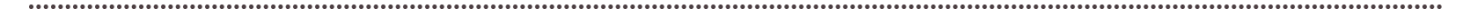 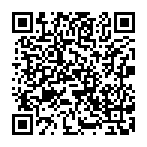 (本件に関する問い合わせ先)
                       大日本住友製薬株式会社　北九州営業所
　　　　　　　　　　　　担当：増田　　　　TEL:080-6104-9296
                           メールアドレス：daisaku-masuda@ds-pharma.co.jp
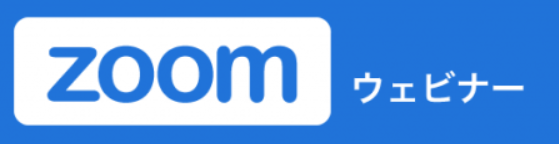 ～Zoomウェビナーとは～

パソコンやスマートフォンを使用し、セミナーをオンラインで開催するために開発されたアプリです。パソコン、タブレット、スマートフォンなどあらゆる機器で視聴することができます。

～Zoomウェビナー参加方法～

申し込み完了後、ご登録いただいたメールアドレスに視聴用URLを送付させていただきます。そちらから講演会にご入室下さい。